Thesis Seminar Kick-Off Event
Department of Marketing
Wednesday, 6 Sept 2023
Roles and responsibilities
Master’s thesis is quite large independent scientific/academic work. In one’s master’s thesis, student should be able to (1) form a research problem, (2) acquire required literature and information and data for solving the problem, (3) apply proper research methods, (4) make conclusions and (5) write scientific/academic text.
Pragmatic perspective
 Independent project, must be completed, has a beginning and an ending
 Includes the required parts (research questions, literature review, empirical part)  
 Reported in the required format (structure, citations etc.)
 Typically about 60 pages
 30 ects, takes around 3-6 months full time work
Researcher’s perspective
 Scientific/academic thesis
 Builds on the existing knowledge, contributes to it 
 Solid theoretical background and concepts
 Scientifically/academically approved, rigorous and robust methods
 Scientific/academic writing and reporting style
Roles and responsibilities
Alexei Gloukhovtsev
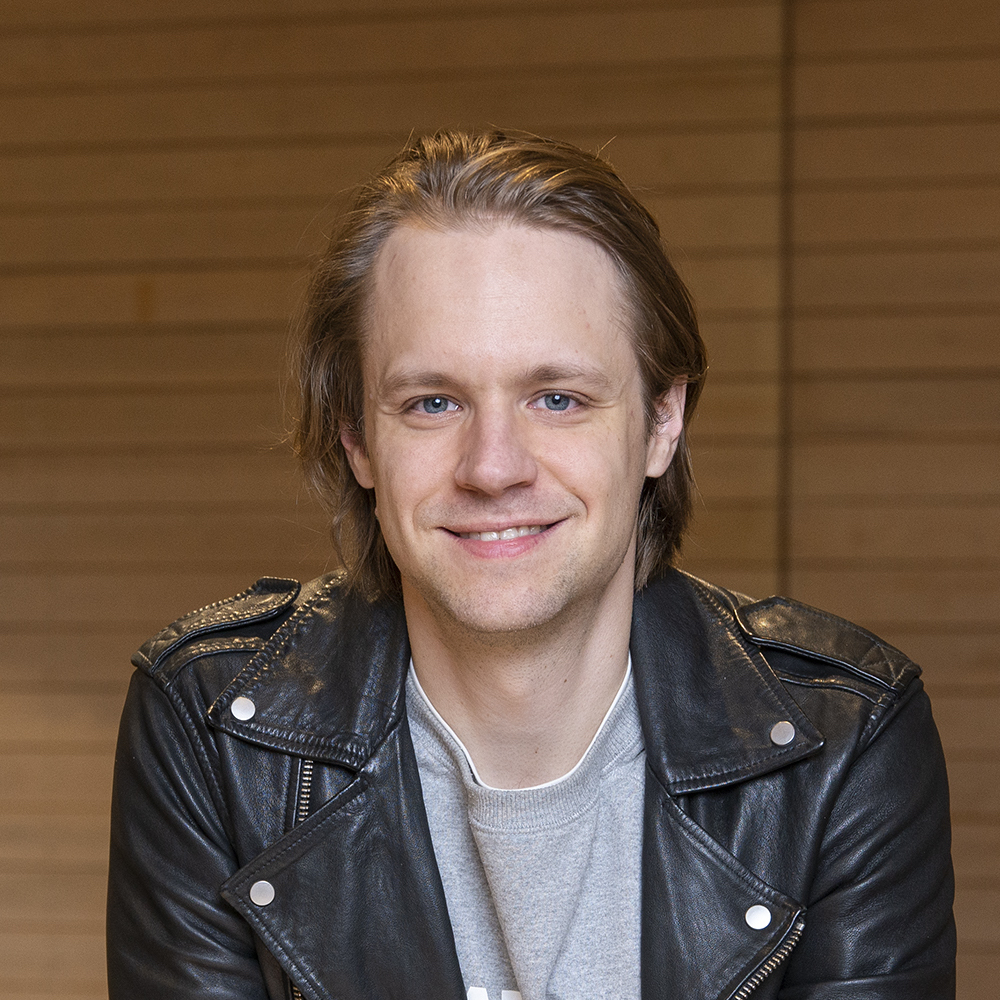 Assistant Professor in Marketing 

Qualitative and quantitative research with social impact. Research primarily driven by substantive (as opposed to theoretical) concerns with concrete implications for consumer wellbeing and quality of life. 

I’m looking to take on a handful of students with a clear fit in research interests.
Specific topic of interest: EDI issues in higher education
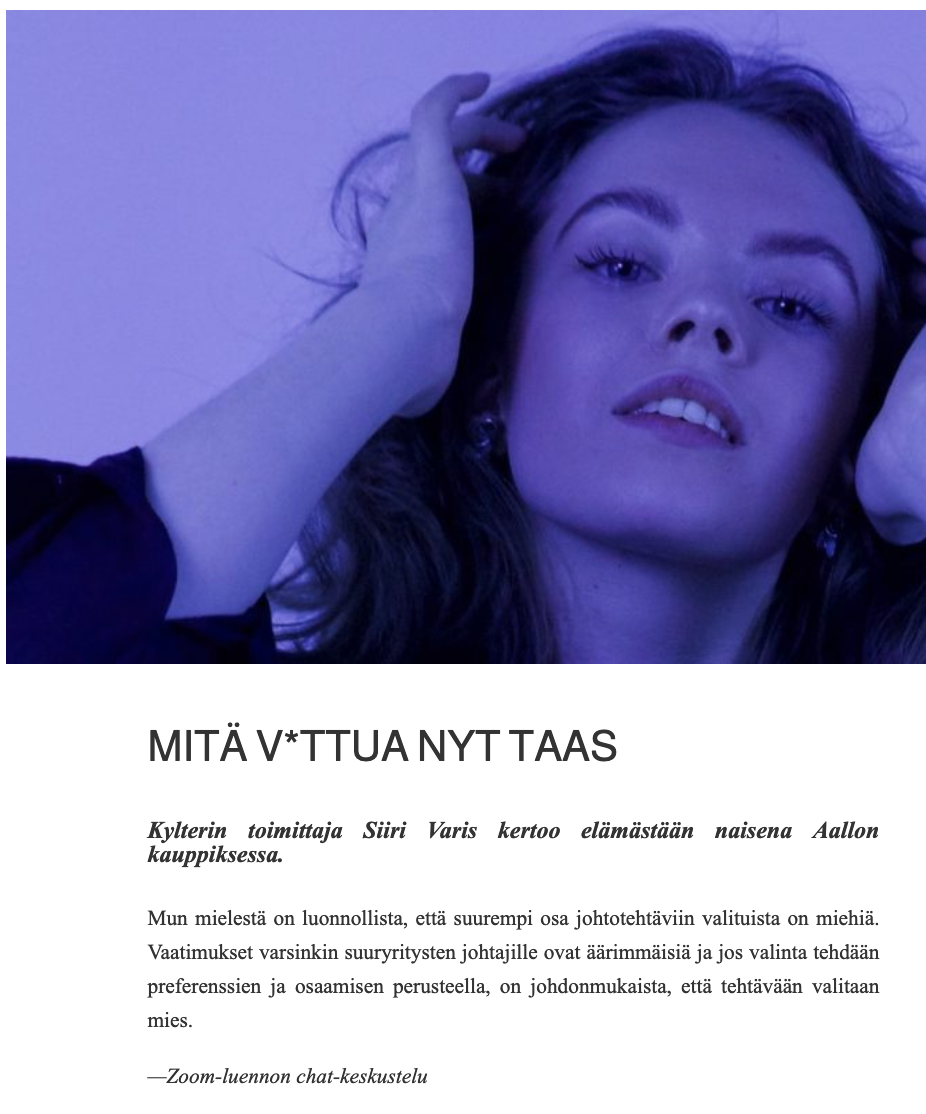 Equity, diversity and inclusion is increasingly becoming a “hot topic” in business, but there are clear issues in higher education as well. 

You chance to write a thesis on a topical issues and provide practical implications?
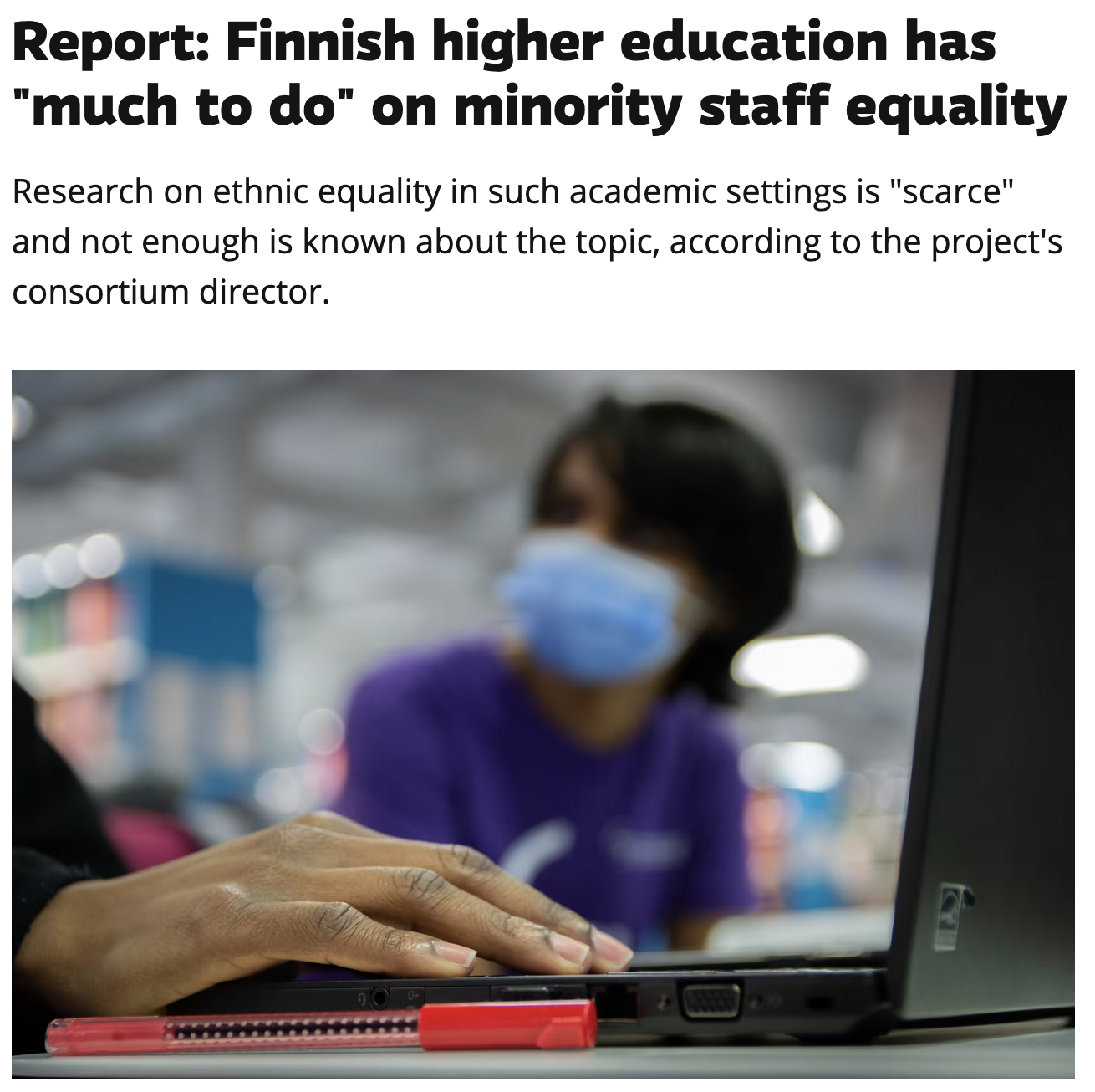 Sources: Kylteri.fi (2022); Yle.fi (2022)
Specific topic of interest: EDI issues in higher education
Recent thesis topic example: 
Anu Rantama (2021): “Stupid girls of Marketing: The gendered discourses building the reputation of the marketing major in Aalto University School of Business”.
Possible follow-up thesis topics:
What is the experience of students who break the stereotype of a particular major? 

What is the experience of underrepresented student minorities in Aalto degree programs?

What challenges or barriers do they face?
Specific topic of interest: EDI issues in higher education
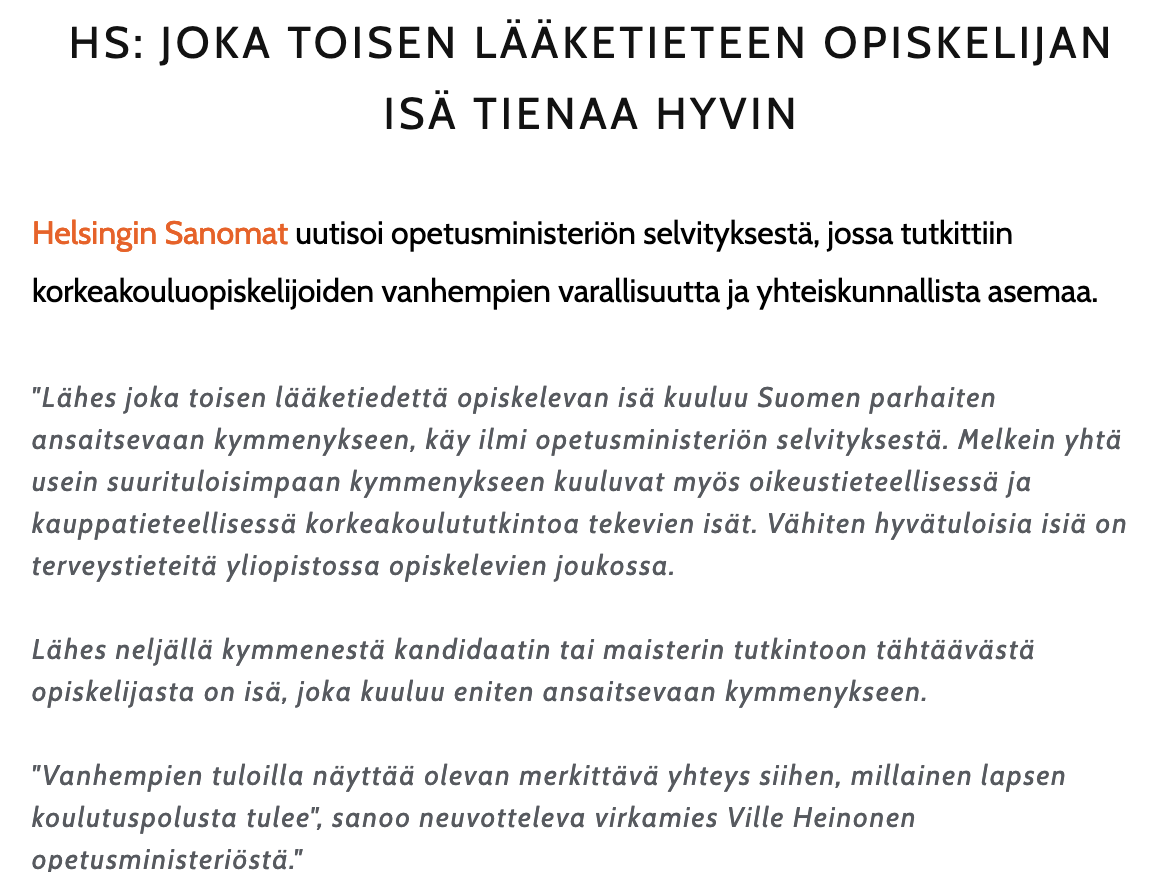 An important principle in Finland: “free higher education that is accessible to all”

In practice, higher education may be more accessible to some than to others.

Possible thesis topic:
What is the experience of “non-traditional students” at Aalto BIZ or in Marketing specifically?
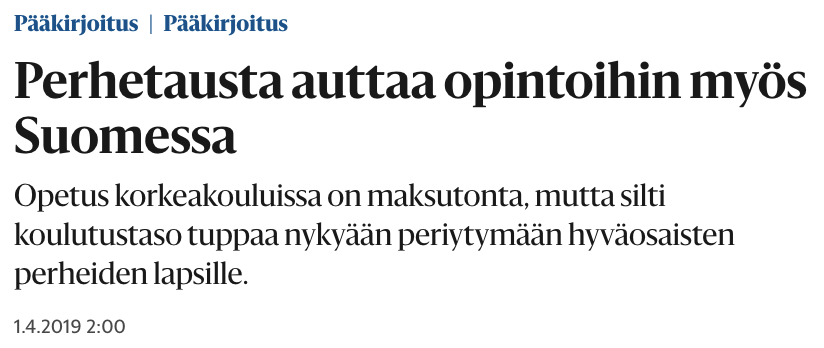 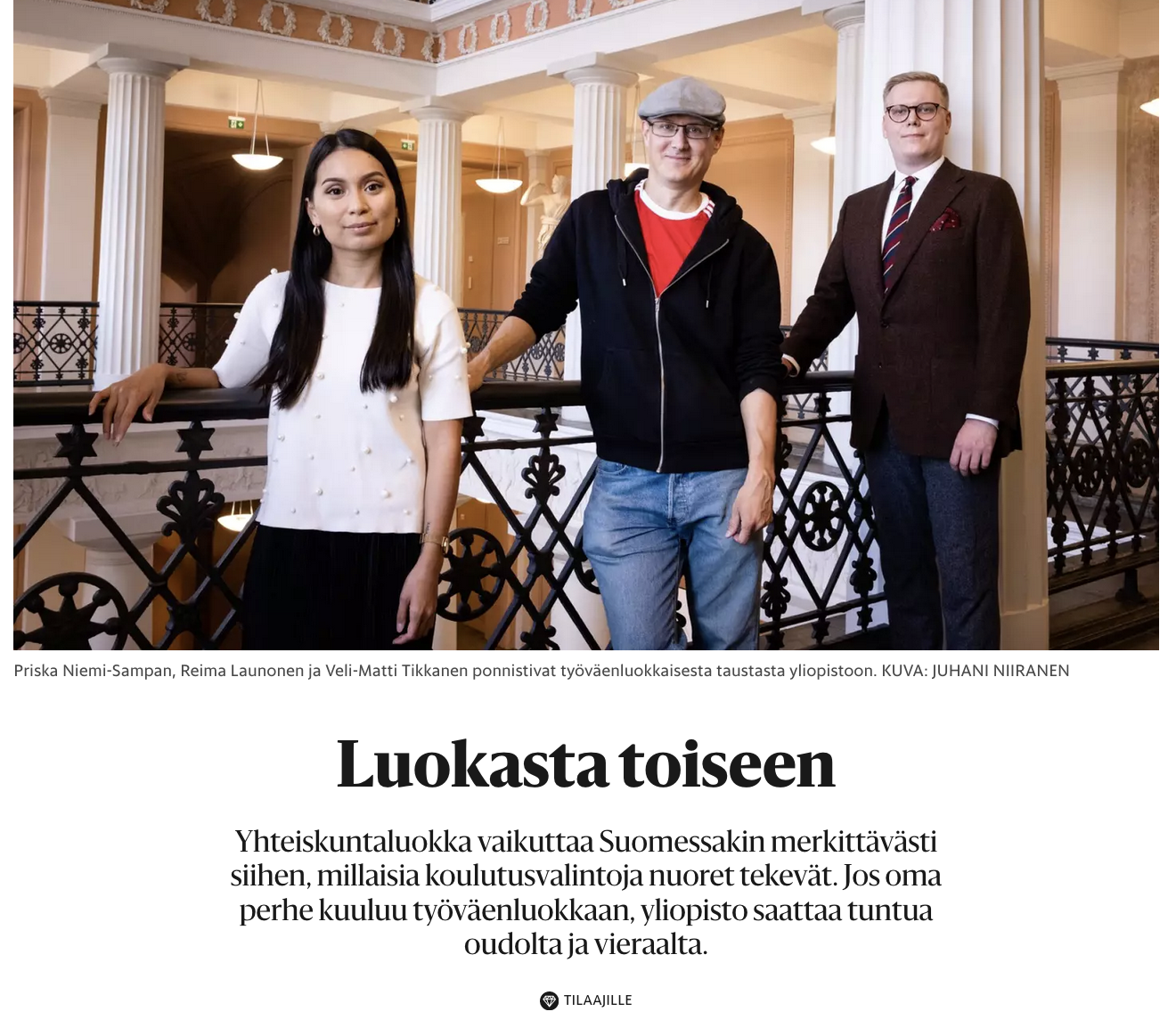 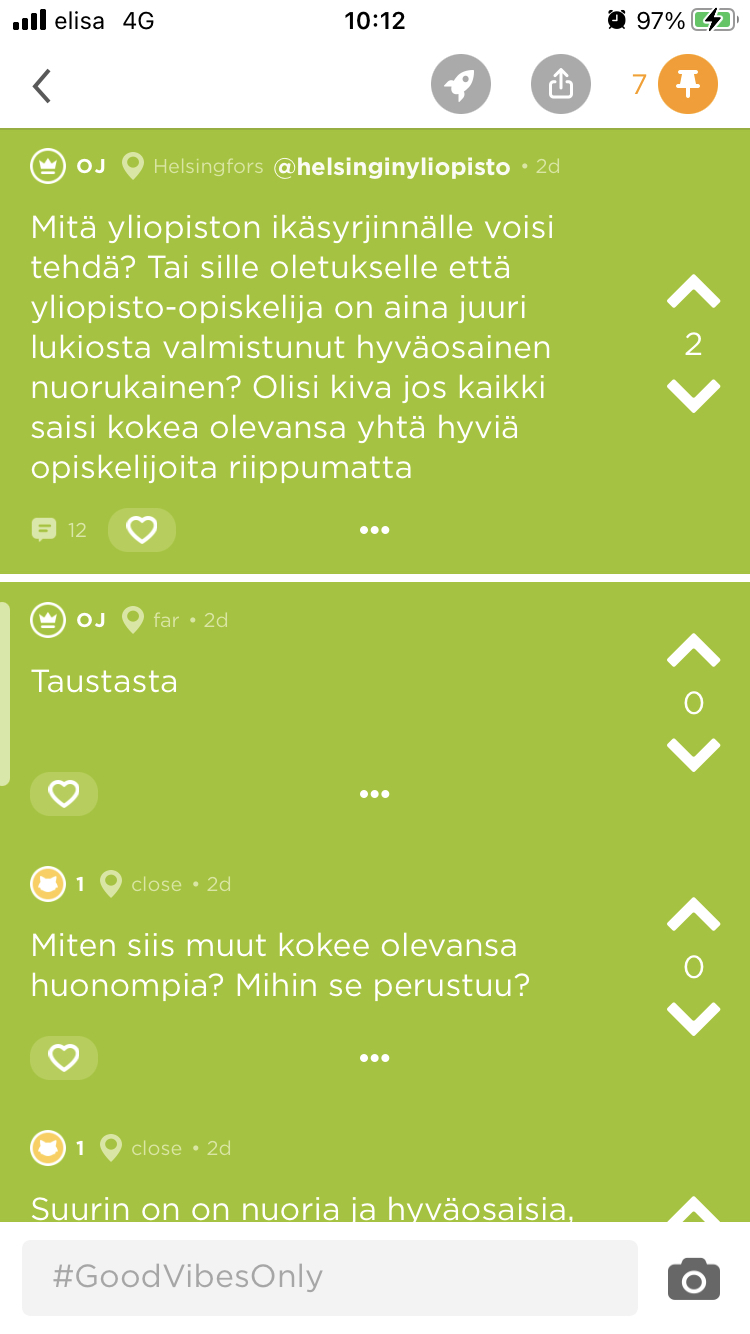 Get in touch!
Please email me to discuss your ideas! alexei.gloukhovtsev@aalto.fi

No need to wait until you have a fully formed topic: we can discuss you broad interests and ideas and see if there’s a fit.
Anastasia Nanni
Assistant Professor 
Marketing Department
MARK-E1047 - Digital Marketing: Technological Innovation in Service
[Speaker Notes: As I said, I am a PhD Candidate at Bocconi University. My defense is scheduled for June 2021]
Main topics
ARTIFICIAL INTELLIGENCE
How companies can exploit AI to:
Get to know better their customers?
Improve customer experience ?
Increase the revenues?
Improve the society (e.g., more sustainable)?


DOWNSIDES OF IMPLEMENTING AI
Are there some downside in 
technologies?
When do consumers feel threatened 
      by technology?
Are companies losing the human touch?
MUSIC INDUSTRY
What makes a song successful (e.g., feat vs. non-feat., genre, past popularity)?
What are customers’ perceptions about artistic creative process?
Technology
 in service
Methods
Qualitative/Quantitative methods
Mail: anastasia.nanni@aalto.fi
[Speaker Notes: Regarding research, I have two principal fields of interest. The first one is the investigation of the effect of new technologies in different service settings. The second area is creative industries, in particular, I am interested in music industry and the factors that contribute to the success of a song. I would start with a close look to my dissertation]
Tatsiana (Tanya) Padhaiskaya, Doctoral Researcher
Areas of interest: 
Experiential consumption
Consumer well-being
Methodological expertise:
Qualitative research (long interviews, ethnography, nethnography)
Contact: 
tatsiana.padhaiskaya@aalto.fi
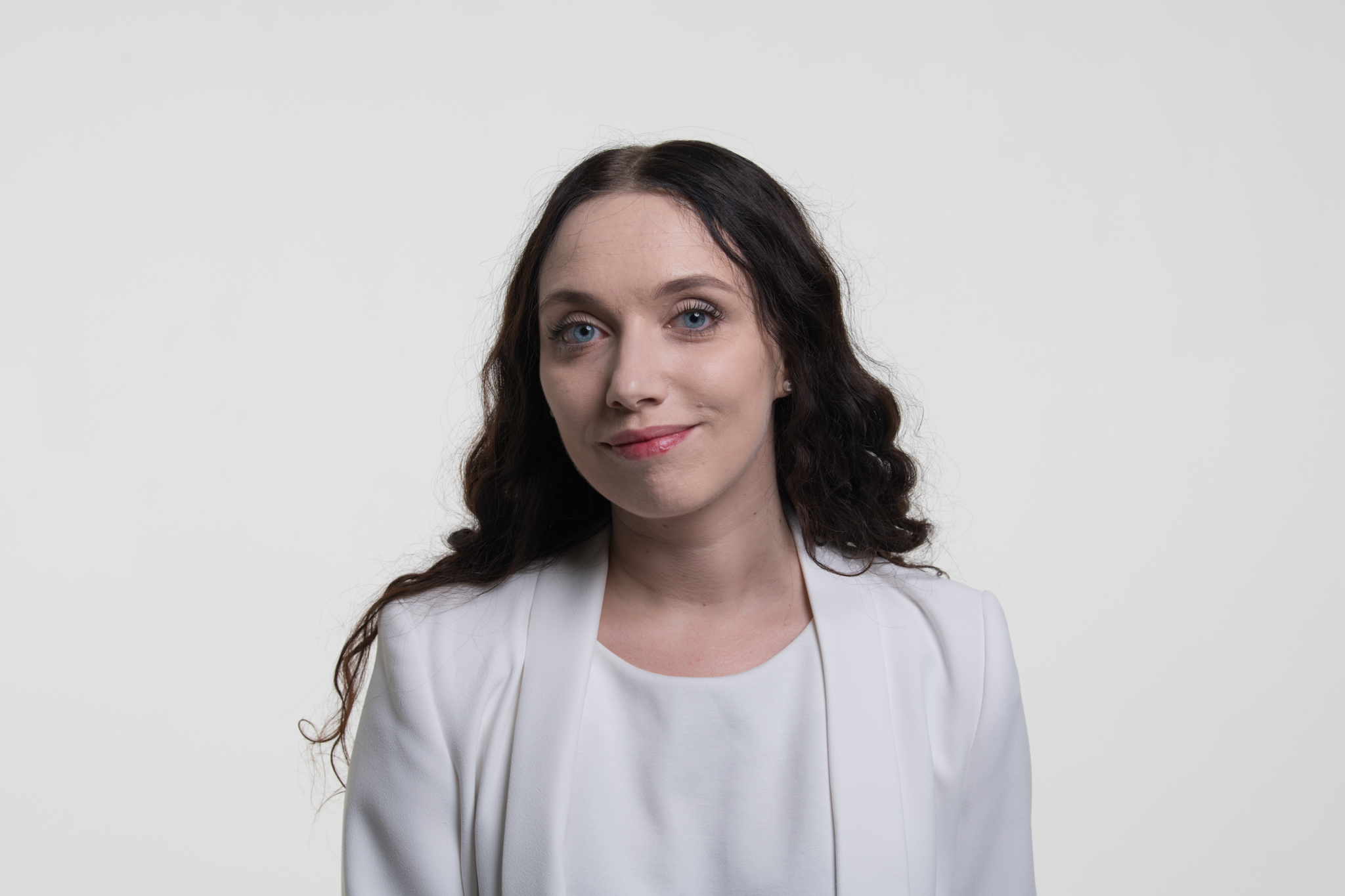 Topic ideas
Micro-level
Individual, subjective consumption experiences 
Embodiment and temporality aspects
Meso-level
Role of marketers and service providers in orchestrating and co-constructing consumption experiences
Macro-level
Marketplace ideologies and their (re-)interpretation (e.g. especially those related to well-being)
Ilona Mikkonen
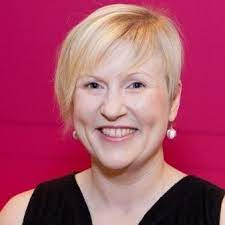 DSc (PhD) Marketing
Senior Lecturer

Teaching:Consumer Research (Bachelor level)Bachelor SeminarsQualitative research methods (Master level)
Master’s seminars
Research issues:Gender studiesConsumer resistance
”Taboo” subject (deviance) (sex and drugs and rock’n roll  )


CCT topics preferred, but any (qualitative) research topics are welcome
6.9.2023
Laitoksen nimi
15
Research topics
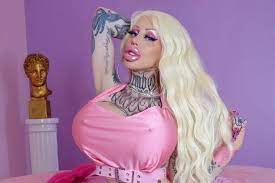 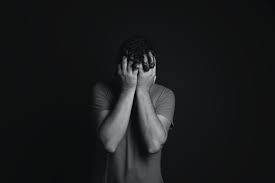 Shame in consumption
Extreme plastic surgery
6.9.2023
Laitoksen nimi
16
Arto Lindblom

Professor of Marketing
arto.lindblom@aalto.fi 


Research expertise:

Retail Marketing and Management

Retail Business Models

Retail Entrepreneurship

Supplier-Retailer Relationships
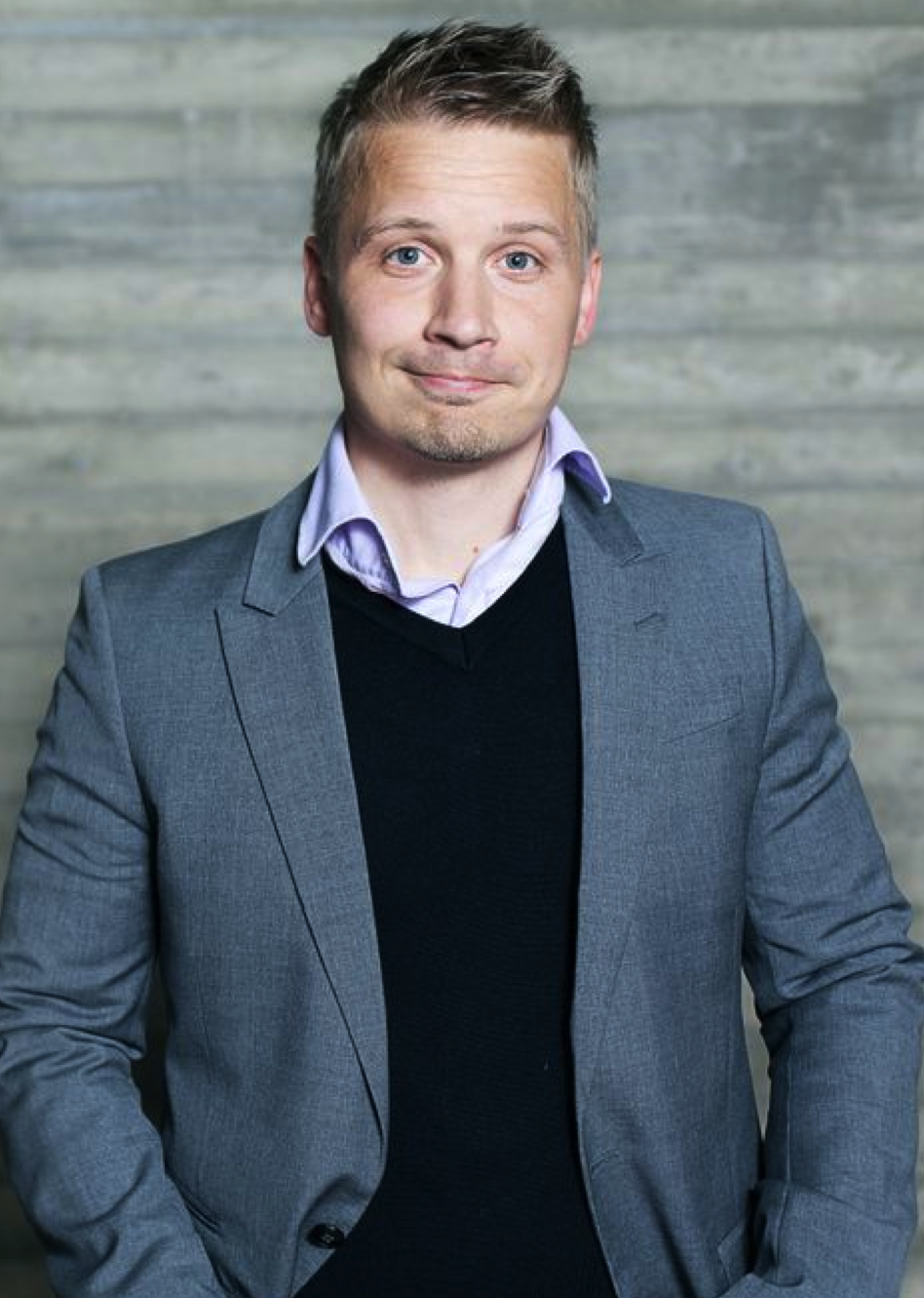 It would be interesting: 

To analyze and compare existing business models in the field of retailing:

Business model describes the way in which the activities (e.g., acquiring, stocking and displaying goods and services) are organized and managed within retailing organization. In the field of retailing, business models vary significantly: there are, for example, vertically integrated models, franchising or co-op models. Lately, platform based models (e.g., Amazon) have gain a lot of interest in the retail industry.

What are the key elements and features of each model? Key advantages? Main limitations? What are the outcomes or performance (e.g., efficiency and effectiveness) of each model? 

To analyze multichannel (or omnichannel) retail strategies:

Multichannel retailing is about selling goods or services to consumers through more than one channel. Multichannel retailing can involve very complex organizational arrangements.

What are the critical success factors in multichannel retailing? What are the main challenges when implementing multichannel retailing? How should retailers combine offline and online channels to create cross-channel synergies? What should be the level of cross-channel harmonization of marketing variables (e.g. pricing) in multi-channel retailing? How do customers use different channels during their purchase journey? Showrooming? Webrooming?
To analyze retail-marketing mix decisions, marketing capabilities and/or market-based resources of retailers:

What are the core marketing capabilities, skills and/or resources in the field of retailing? Digital marketing capabilities? Retail branding capabilities? Innovation capabilities? Data analytics capabilities? What are the effects of marketing capabilities and/or resources on performance and competitive advantage? 

To explore retail entrepreneurship or entrepreneurial orientation of retail organizations:

Retail entrepreneurs are the owners and managers of their retail businesses, and they invest considerable personal and financial resources in their enterprises. They also carry financial risks related to their retail businesses.

What are the (psychological) features or traits of successful retail entrepreneurs? 

To investigate sustainability, corporate social responsibility in the field of retailing:

How do retailers define, promote and implement sustainability and CSR? What is the impact of sustainability and CSR e.g. on store loyalty, store image or store performance? 

To explore the nature of supplier-retailer relationships:

How do retailers build strategic relationships with their suppliers? What is the level of channel collaboration in today’s retail environment? What is the level of channel conflict? The role of power?
Some key readings:
 
Grewal, D., Gauri, D., Roggeveen, A., Sethuraman, R. (2021) Strategizing Retailing in the New Technology Era, Journal of Retailing, 97, 1, 6-12.
Shankar, V., Kalyanam, K., Setia, P., Golmohammadi, A., Tirunillai, S., Douglass, T., Hennessey, J., Bull, J.S., Waddoups, R. (2021) How Technology is Changing Retail, Journal of Retailing, 97, 1, 13-27,
Broekhuizen, T., Emrich, O., Gijsenberg, M., Broekhuis, M., Donkers, B., & Sloot, L. (2021). Digital platform openness: Drivers, dimensions and outcomes. Journal of Business Research, 122, 902-914.
Gauri, D., Jindal, R., Ratchford, B., Fox, E., Bhatnagar, A., Pandey, A.,. Navallo, J., Fogarty, J., Carr,S., Howerton, E. (2021) Evolution of retail formats: Past, present, and future, Journal of Retailing, 97, 1, 42-61.
Blut, M., Teller, C. & Floh, A. (2018) Testing Retail Marketing-Mix Effects on Patronage: A Meta-Analysis, Journal of Retailing, 94, Issue 2, 113-135.
Sorescu, A., Frambach, R., Singh, J., Rangaswamy, A. & Bridges, C. (2011) Innovations in Retail Business Models, Journal of Retailing, 87(1), 3-16.
Ailawadi, K. & Keller, K. (2004) Understanding retail branding: conceptual insights and research priorities, Journal of Retailing 80, 331–342.
Van Alstyne, M., Parker, G. & Choudary, S. (2016) Pipelines, Platforms, and the New Rules of Strategy, Harvard Business Review.
Zhang, J., Farris, P.W., Irvin, J.W., Kushwaha, T., Steenburgh, T.J. & Weitz, B.A. (2010) Crafting Integrated Multichannel Retailing Strategies. Journal of Interactive Marketing, 24(2), 168180.
Matzler, K., Veider, V. & Kathan, W. (2015) Adapting to the Sharing Economy, MIT Sloan Management Review, Vol. 56, No. 2.
KUSHAGRA BHATNAGAR
It’s easier to imagine the end of the world than to imagine the end of marketing.
Why is Marketing Research interesting?
Brands and marketing implicated in everyday stories of status, identity, nationality, class
Can’t live with them – can’t live without them
Closest thing to real magic
A suspension of disbelief (like in the movies)
Qualitative Methodologies
Working with pictures and words, instead of numbers
Deep engagement with Empirical material / data

 Approach Marketing/Consumption from a socio-cultural lens
Not about individual choice and preference
But what shapes it
Preferred Research Contexts and Examples
Ethnographies: Understanding less-discovered “small worlds”
E.g. South-Asian immigrants in Finland
The world of Investment bankers 

Interactions
Creating followership on social media
Crafting expertise through new styles of interaction

Media Discourses
Future of Advertising in the review economy
The construction of a national myth
Past Projects Supervised
How can financial startups help sustainability
How organizations “do” secrecy
How do consumers make sense of complex financial products
How do consumers become fans of certain brands
How do merged companies create organizational identification
How do individuals craft personal brands on professional social networks
Why do Finnish women struggle to participate in the financial investment market